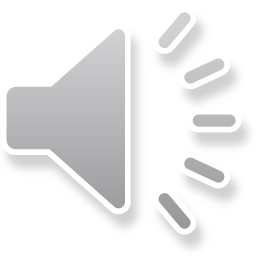 外教社义务教育教科书七年级下册
Unit 9 Leisure Activities
适用主题：游戏与休闲
作者：陈佳璇
单位：华南师范大学外文学院
Woah-oh-oh-oh
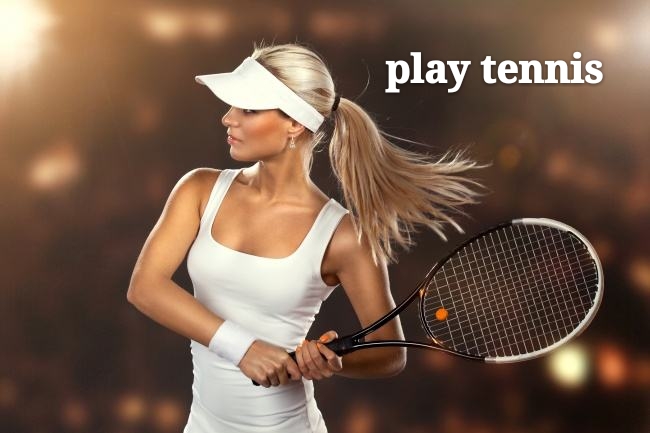 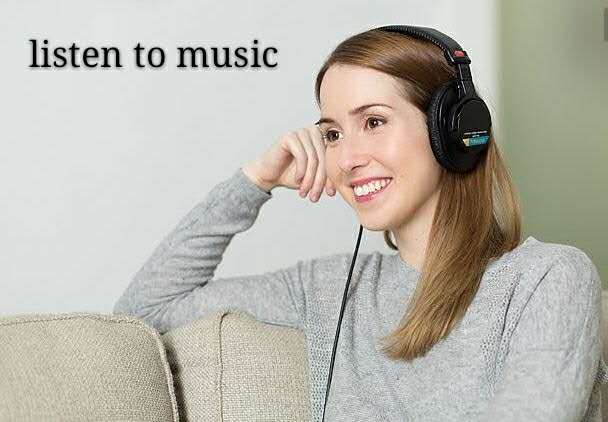 It's always a good time
Woah-oh-oh-oh
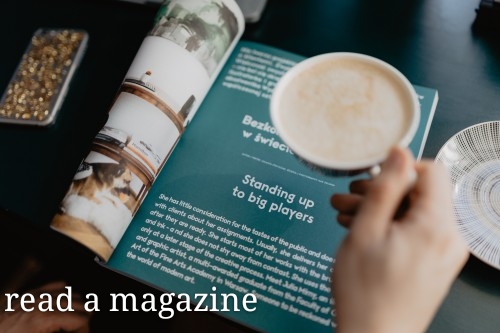 It's always a good time
What's up with this Prince song inside my head
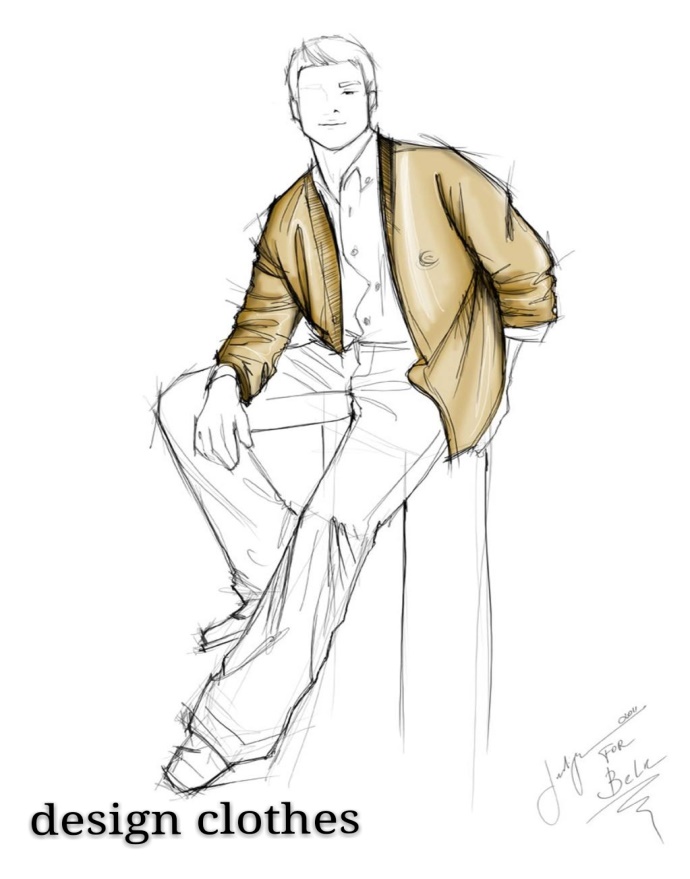 Woke up on the right side of the bed
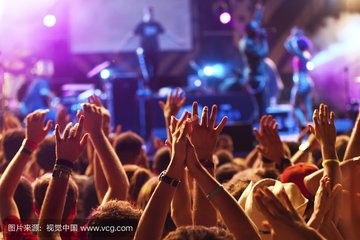 Hands up if you're down 
to get down tonight
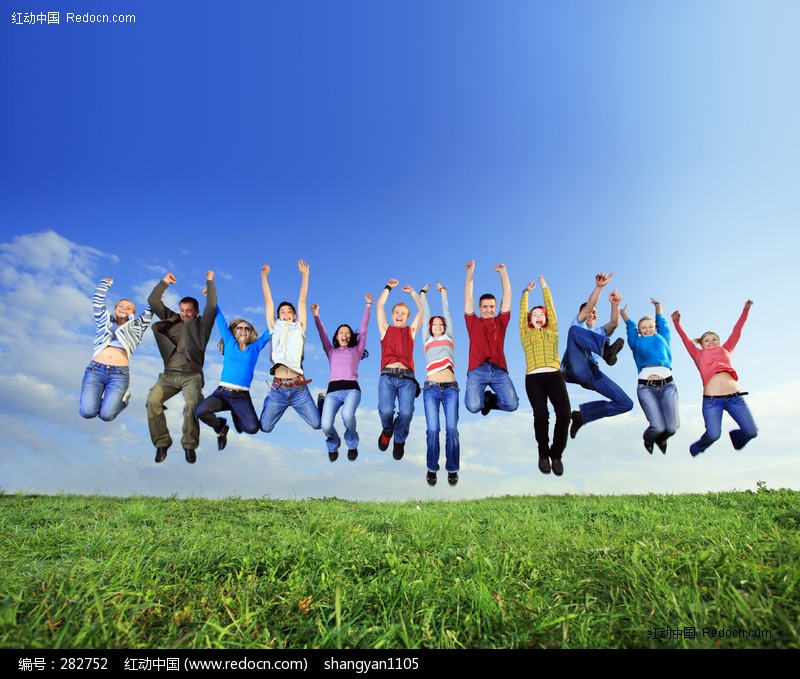 Cause it's always a good time
Slept in all my clothes like I didn't care
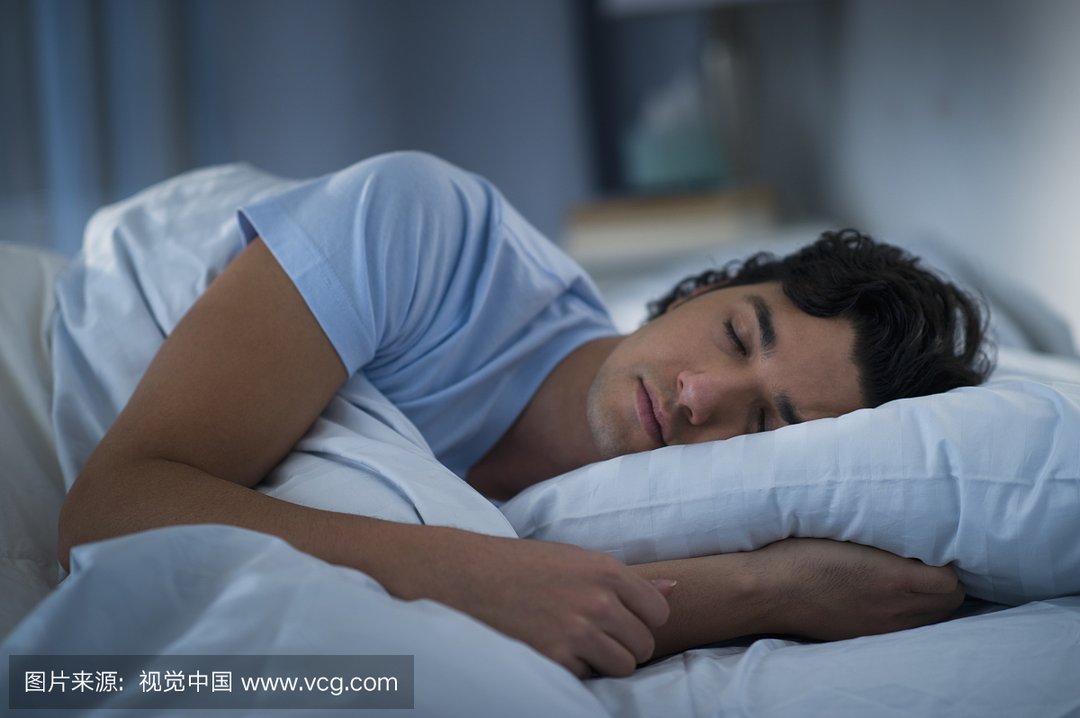 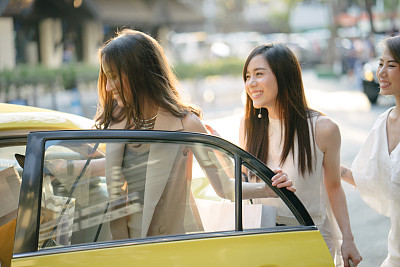 Hopped into a cab take me anywhere
I'm in if you're down to get down tonight
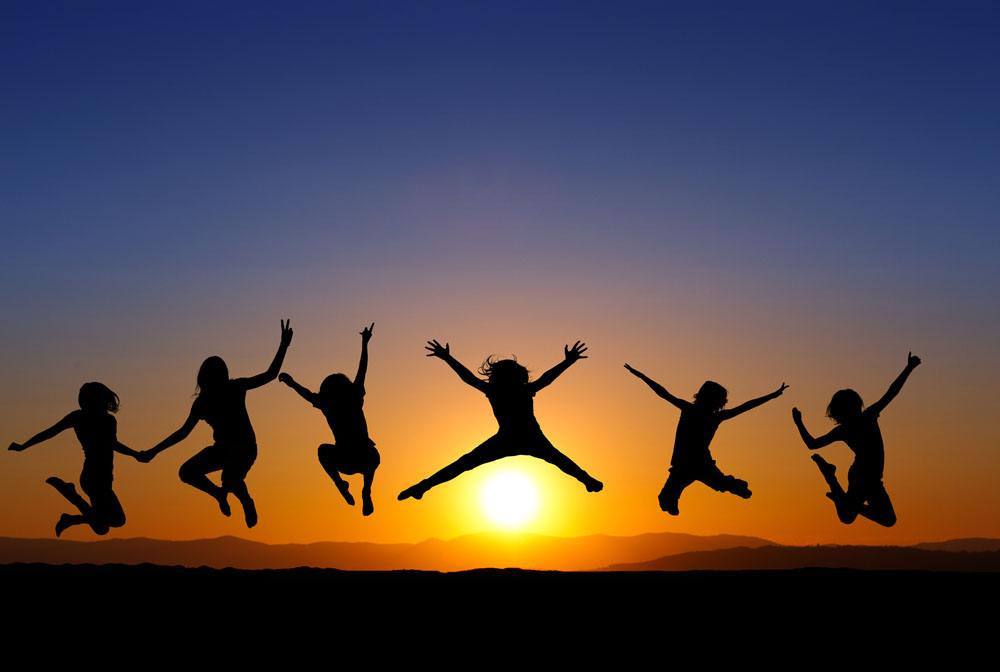 Cause 
it's 
always 
a 
good 
time
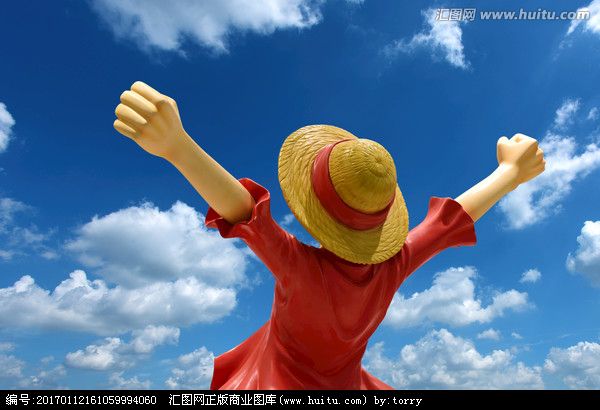 Good morning and Good night
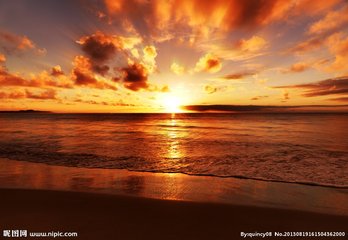 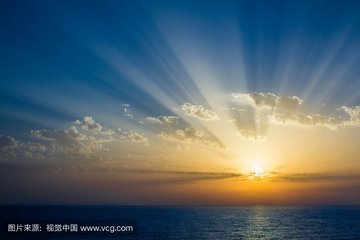 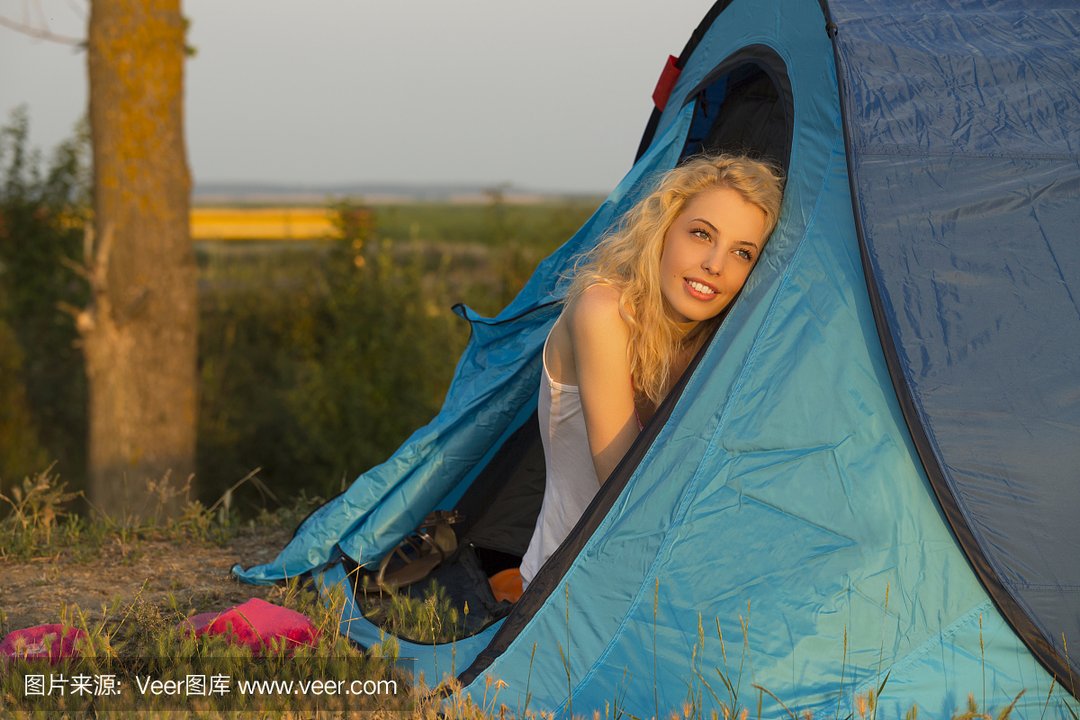 I wake up at twilight
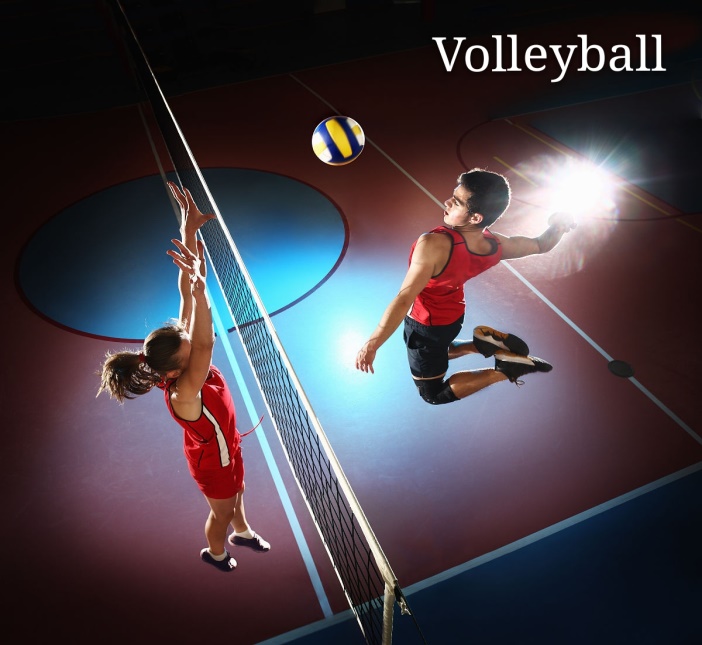 It's always a good time
It's gonna be alright
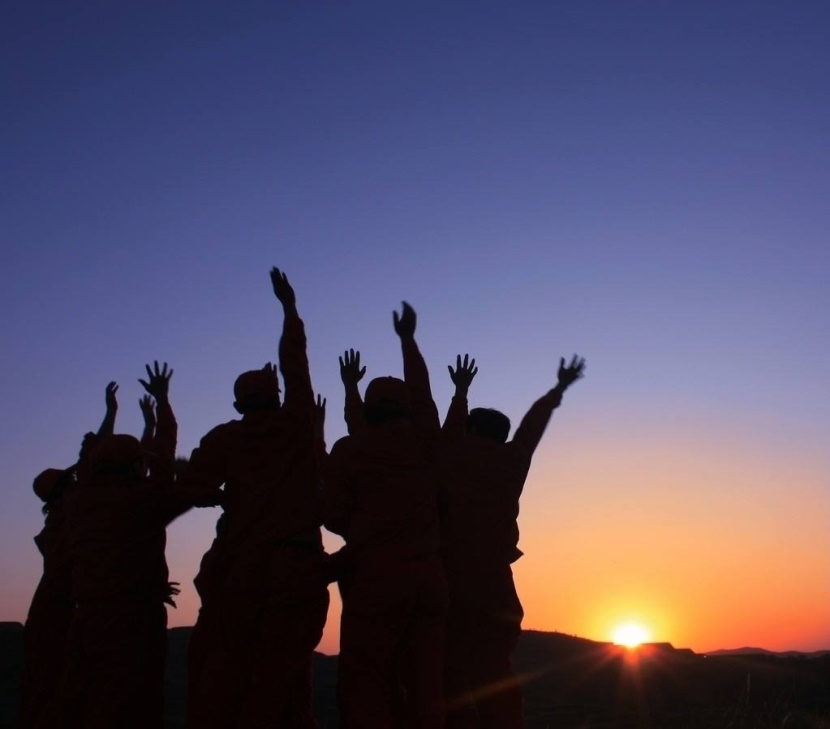 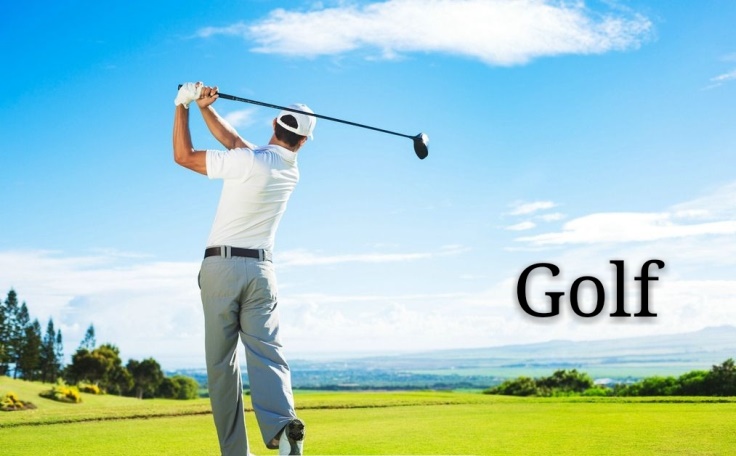 We don't even have to try
Woah-oh-oh-oh Woah-oh-oh-oh
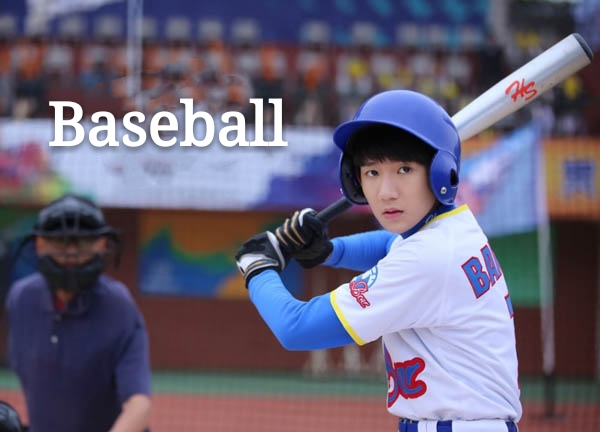 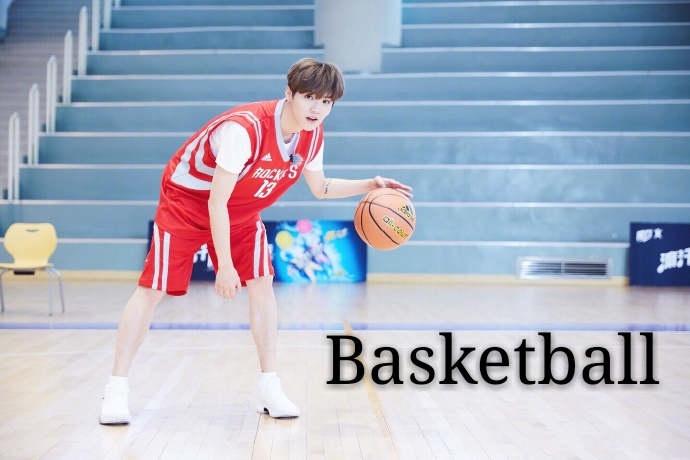 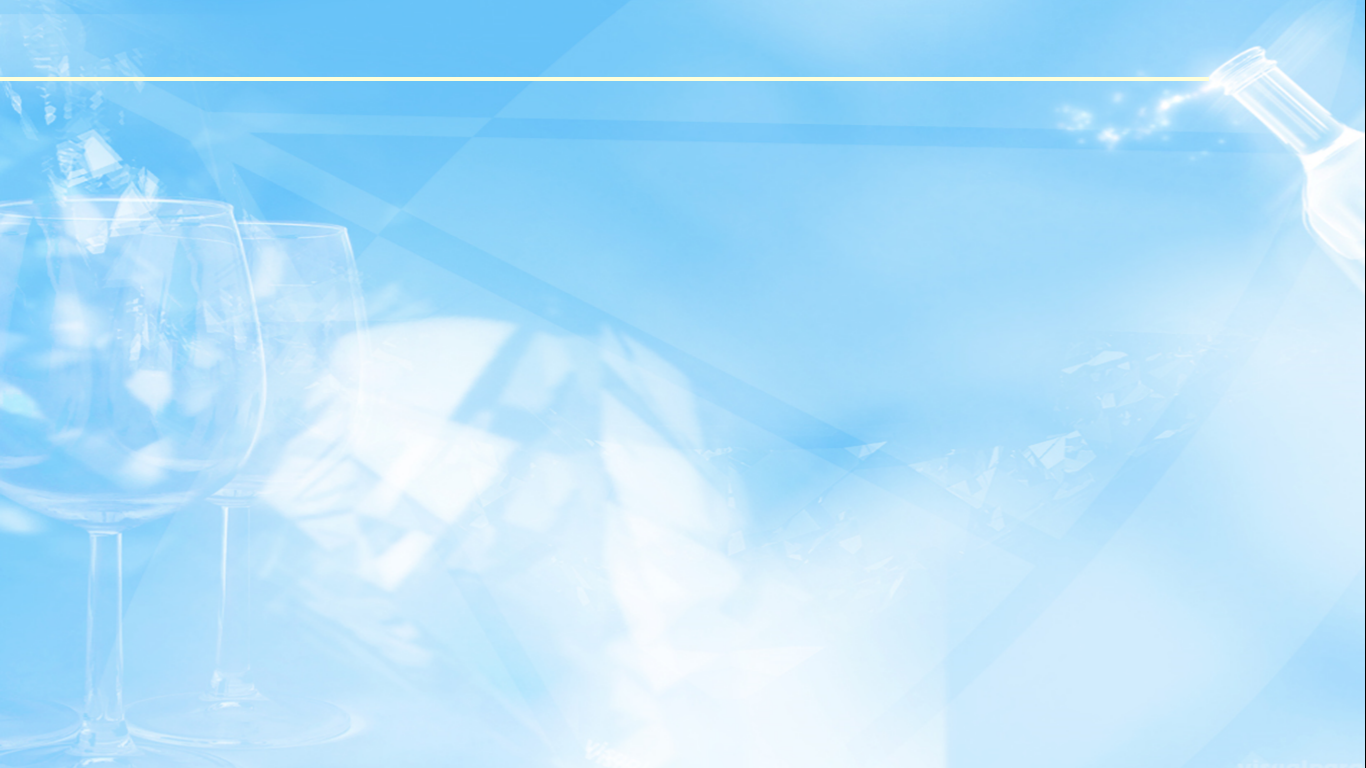 We don't even have to try, it's always a good time
Woah-oh-oh-oh  Woah-oh-oh-oh
Woah-oh-oh-oh
It's always a good time
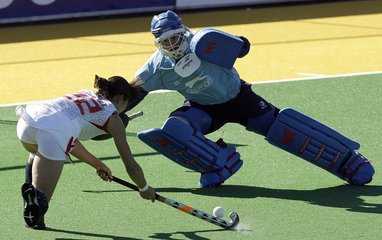 Feet down dropped my phone in the pool again
Hockey
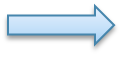 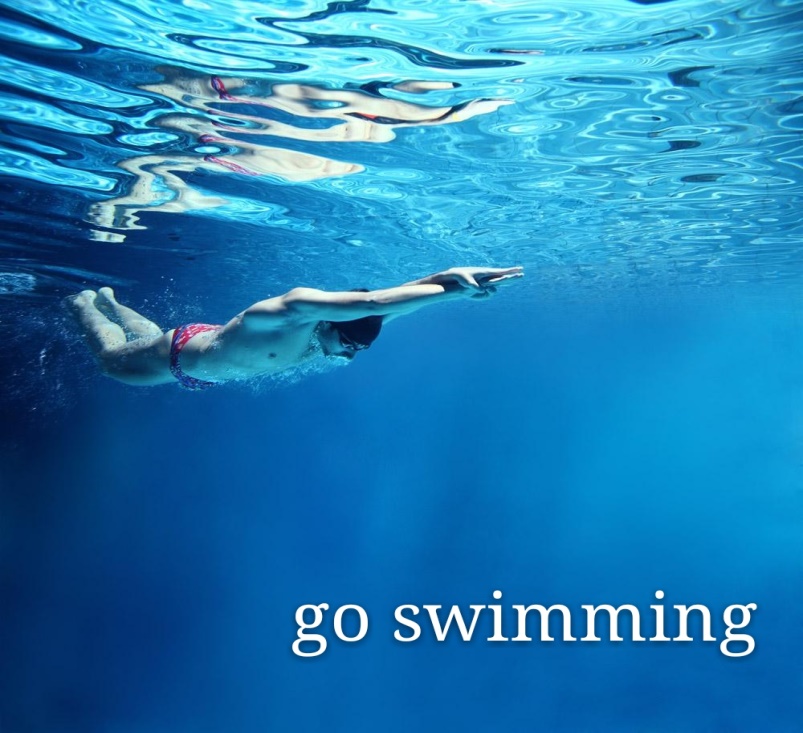 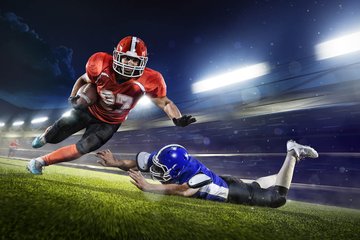 Rugby
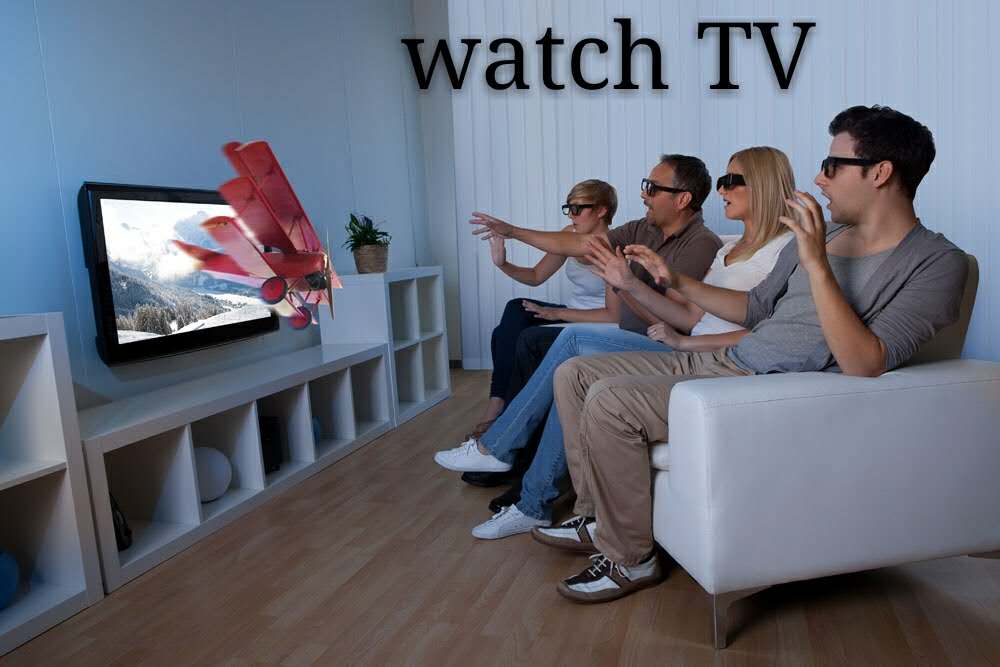 Checked out of my room hit the ATM
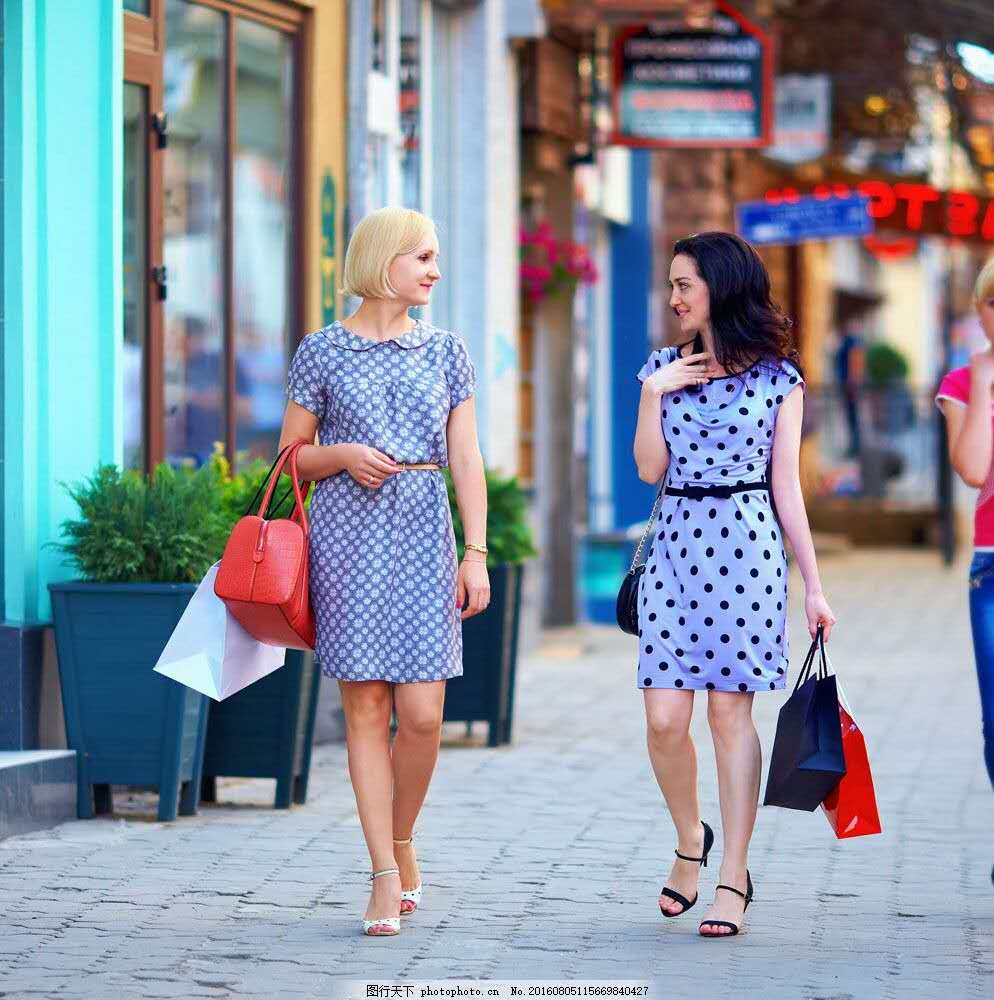 Cause it's always a good time
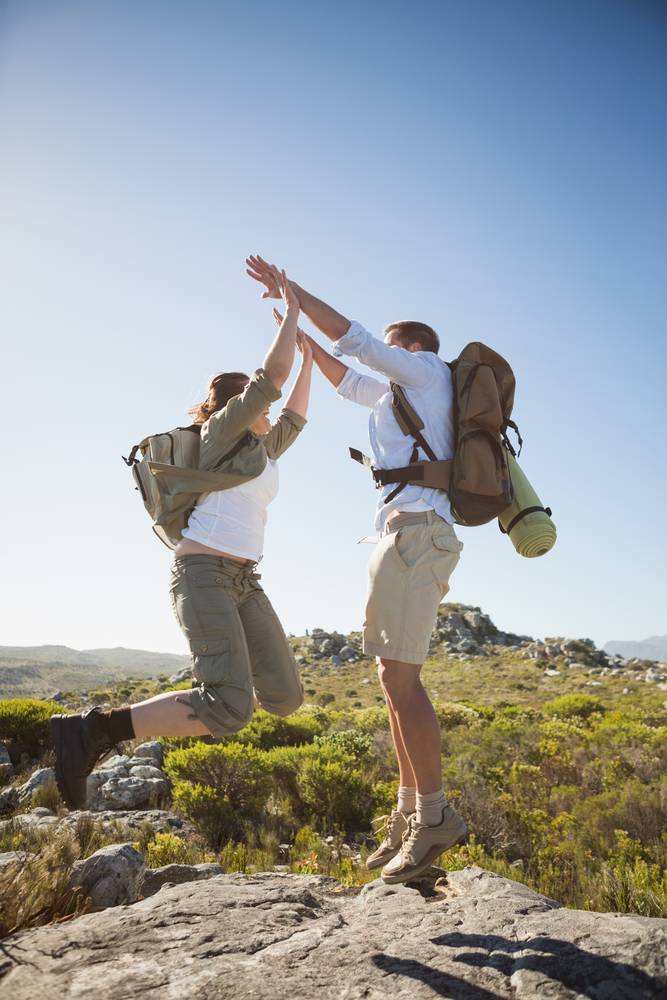 Let's hang out if you're down to get down tonight
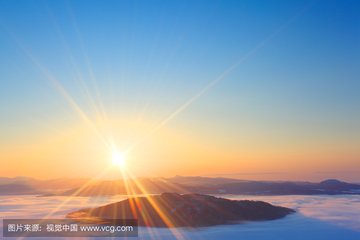 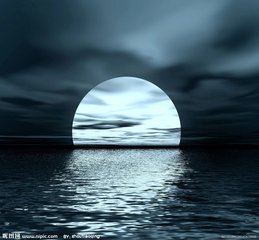 Good morning and Good night
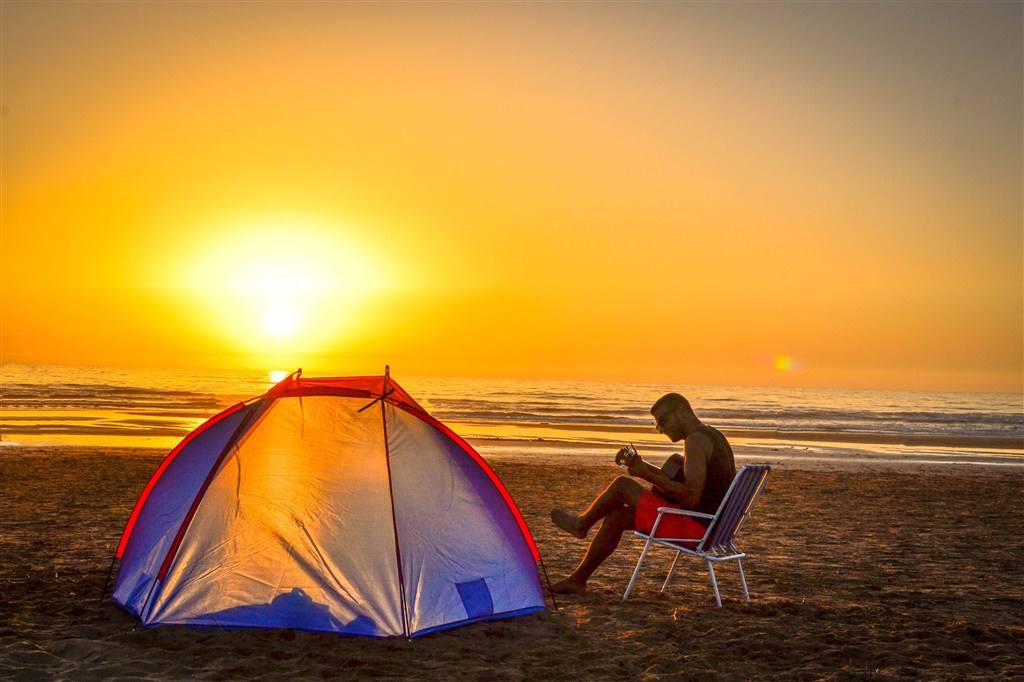 I wake up 
at twilight
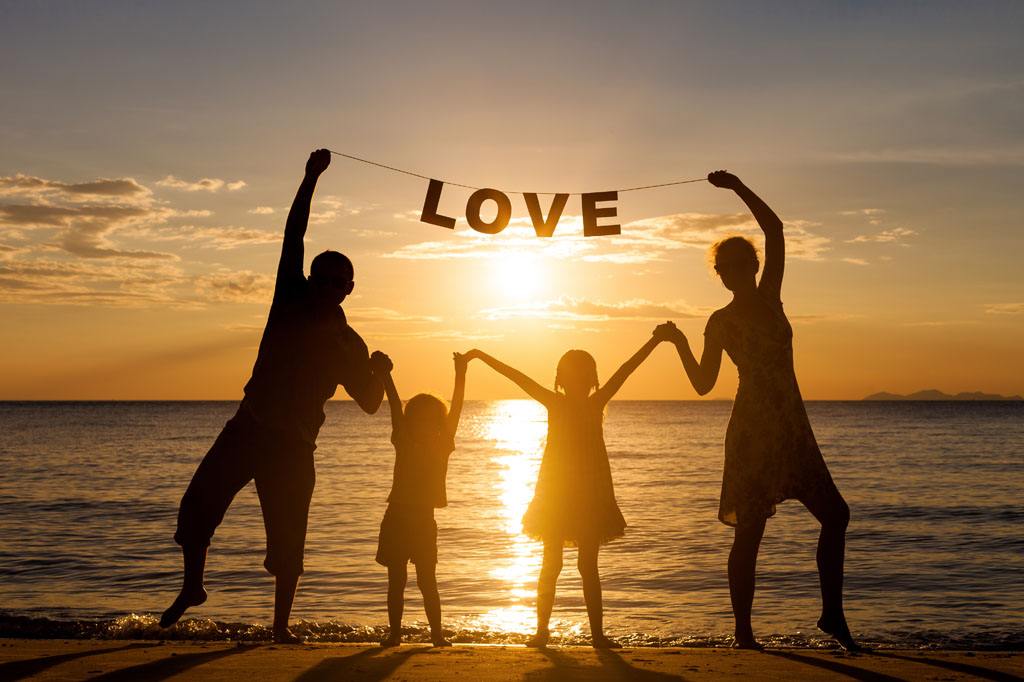 It's always a good time
We don't even have to try
It's gonna be alright
It's always a good time
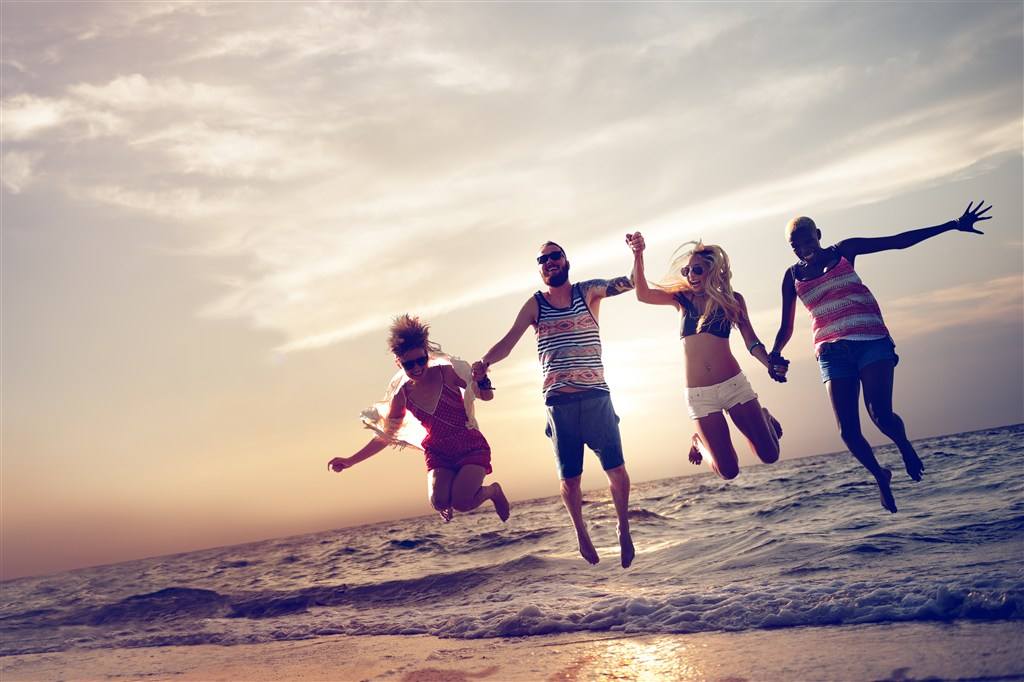 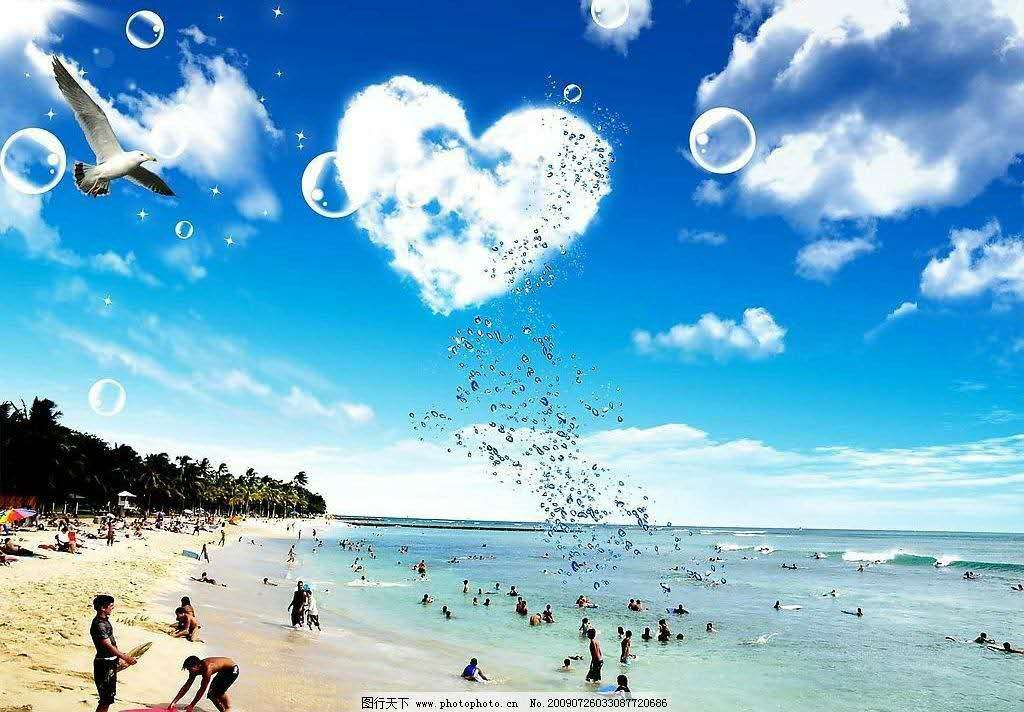 Woah-oh-oh-oh 
Woah-oh-oh-oh
Woah-oh-oh-oh
Woah-oh-oh-oh Woah-oh-oh-oh
It's always a good time
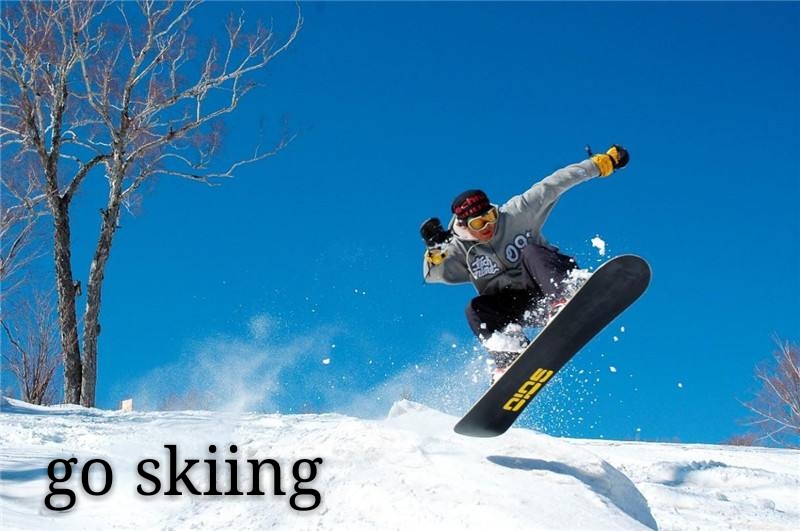 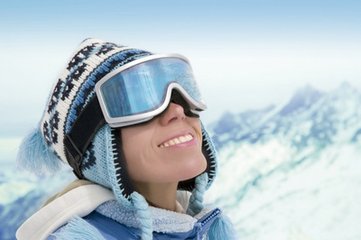 We don't even have to try, it's always a good time
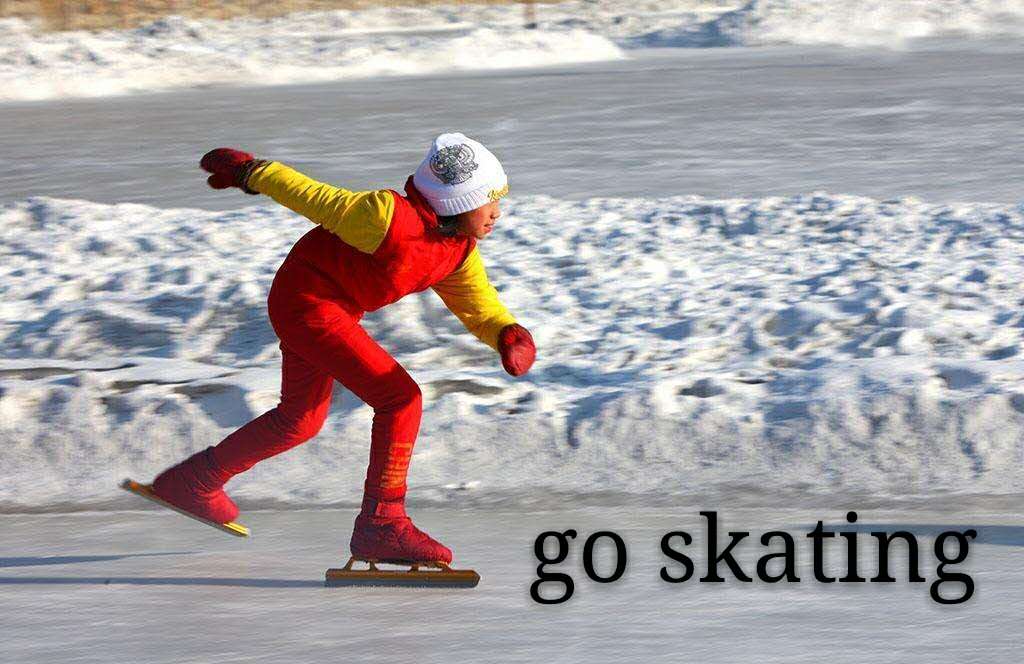 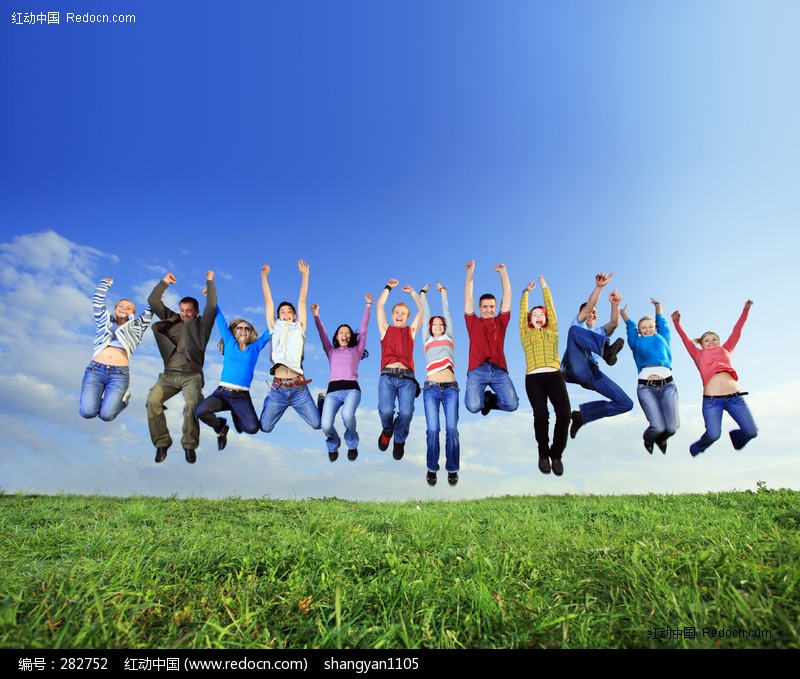 Woah-oh-oh-oh
We don't even have to try, it's always a good time
Doesn't matter when
Doesn't matter where
Doesn't matter when
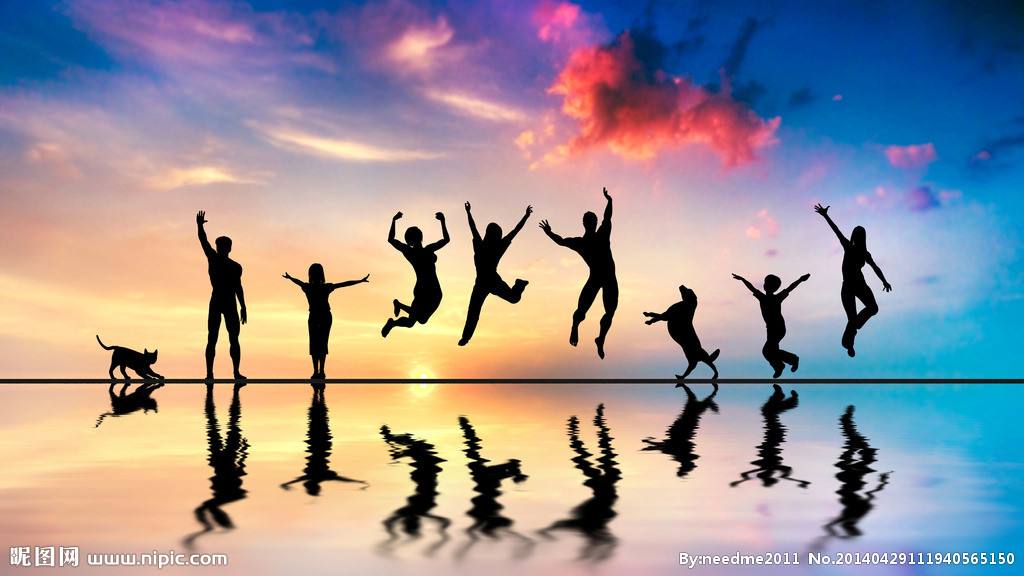 It's always a good time
It's always a good time then
It's always a good time there
It's always a good time then
We don't even have to try, 
it's always a good time
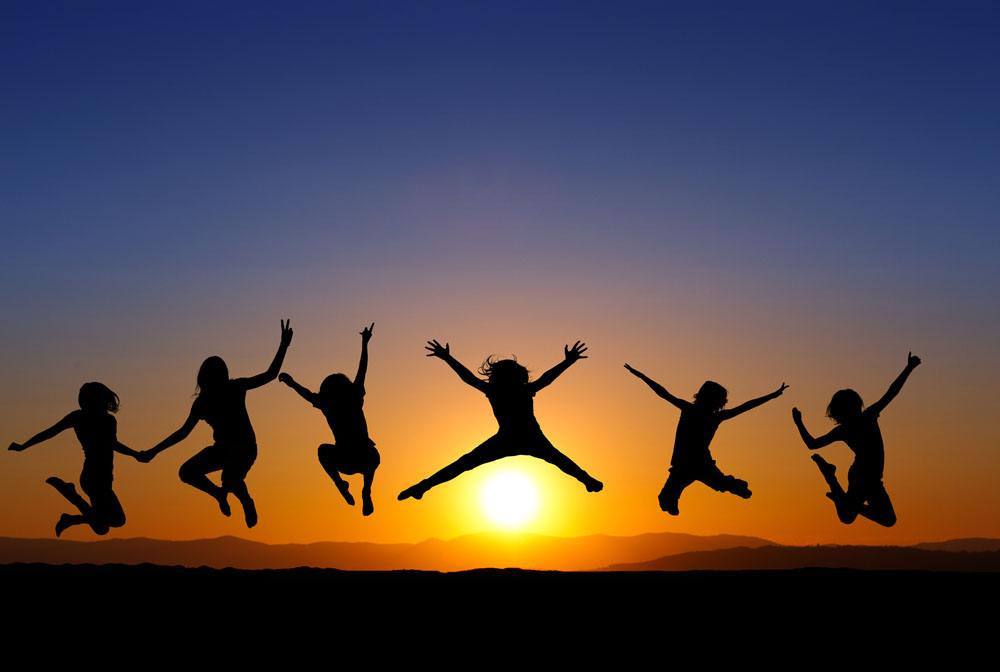 Woah-oh-oh-oh Woah-oh-oh-oh
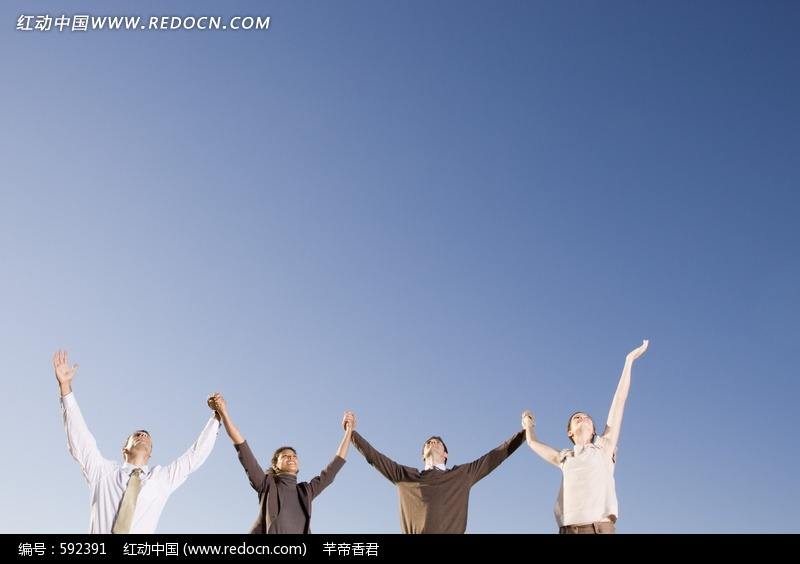 It's always a good time
Woah-oh-oh-oh
Woah-oh-oh-oh
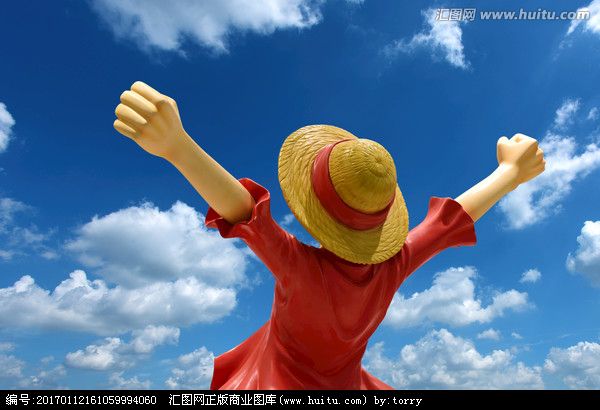 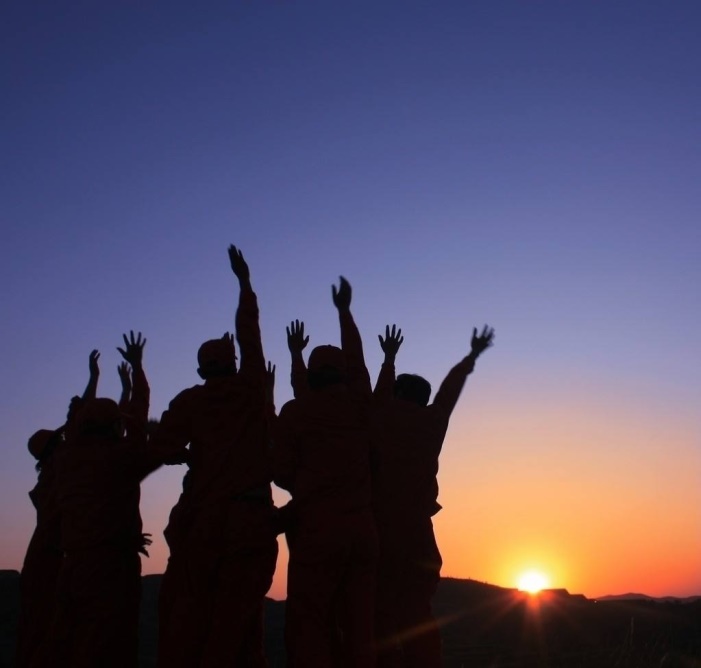 Woah-oh-oh-oh Woah-oh-oh-oh
It's always a good time
We don't even have to try, it's always a good time
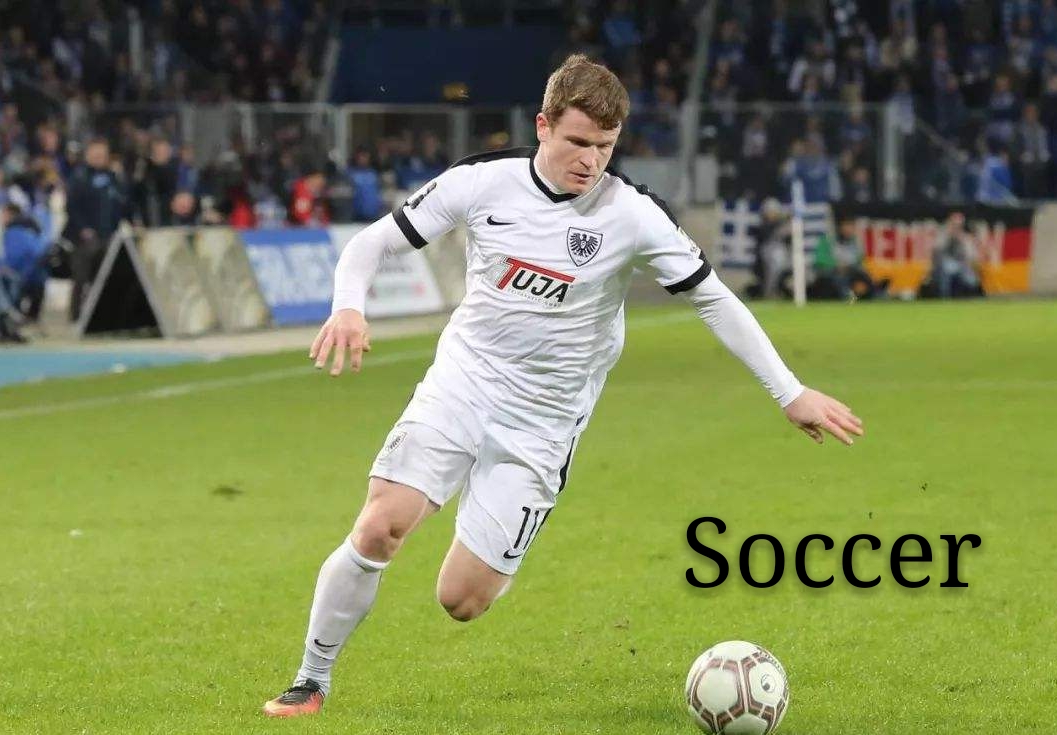 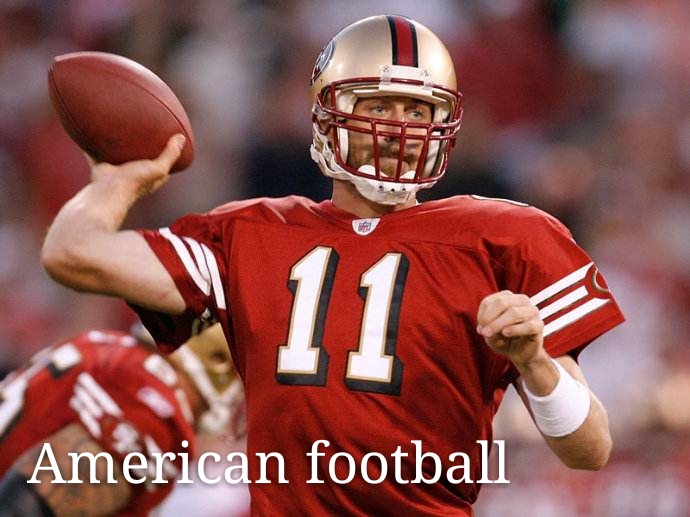 THANKS FOR WATCHING!